Timeline #1. CURTIS J. BONK (1977-2024)
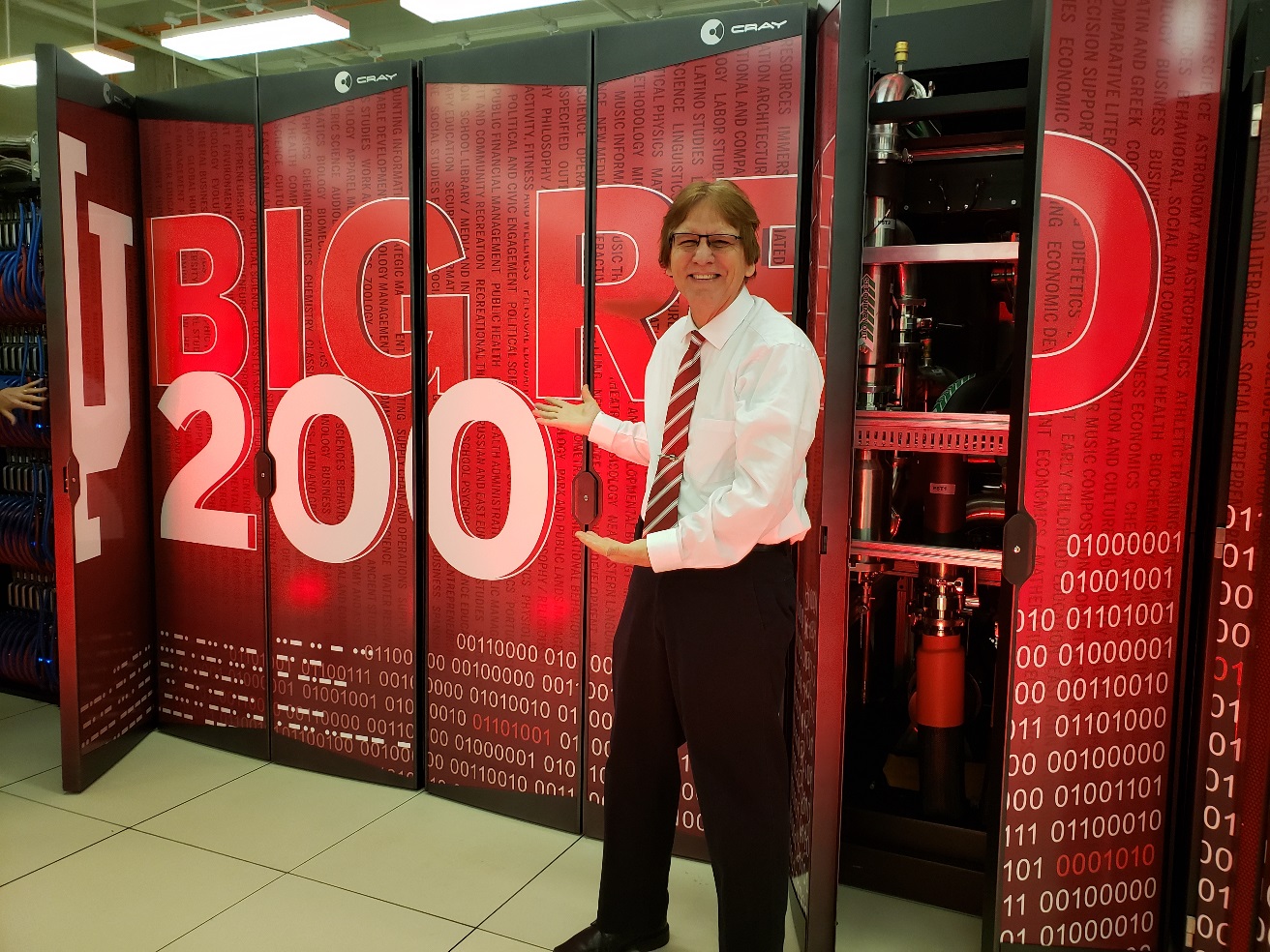 48 years of:
Ambitions, Accomplishments,& Awards
Curtis J. Bonk
Ambitions, Accomplishments, & Awards
1977
Entered accounting  program UW-  Whitewater.
1978
McQuay-Perfex  (expedite product thru  plant as teen).
1979
Square
D Company  (production control--  summer).
1980
Square D Company  (production  control--summer).
1981
BA & Passed CPA  exam, hired Vrakas  Blum & Co.
Took TV/correspond  courses & applied grad  school.
1985
Hired
as Corporate Controller  R&J Medical Supply.
1983
CPA License and Assistant  Controller of Automated  Systems, Inc (ASI).
1984
1982
Vrakas Blum & Co  as auditor and tax  accountant.
Ambitions, Accomplishments, & Awards
1986
Entered  graduate school at  Wisconsin January
1986.
1987
Master’s  degree Dec 1987;
Tested div/convergent  software in grades 4-6.
1989
Completed entire doctoral  program including dissertation in 18 months--July 1989 (with APA  & UW-Madison dissertation research awards; focus grades 6-8).
1988
Entered Ph.D. program  January 1988. First  journal article and first  book publication.
Summer of 1989 Left UW Madison and moved to West Virginia University
Zenith Computer Masters of Innovation 1st  Place (with advisee, Padma Medury).
	Edit special issue of Computers in Human  Behavior on Computers & Writing.
Secured educational software donations from Apple for James Paige Learning Center, Wheeling WV.
1990
Co-directed Project YES (Youth Enrichment Services) for inner city kids, Wheeling, WV.
1991
1992
Ambitions, Accomplishments, & Awards
Summer of 1992 Moved to Indiana University
1994
First publication on  cooperative  hypermedia.
1995
Presented CCCW research  at my first invited plenary  session: The inaugural  CSCL Conference,  Bloomington, IN.
1996
Named first (only only) “Faculty  Fellow for Technology Research”  in the IU Sch of Education Center  for Excellence of Educ (CEE).
Publication on combining 2  videoconferencing systems.
1993
Founded the Computer
Conferencing & Collab  Writing (CCCW) Group  at IU.
Co-founded the CRLT, co-authored proposal to create the “Center  for Research on Learning and Technology” (CRLT), IU, School of  Ed (Note: I’m the last founding member remaining at IU).
Edited “Electronic Collaborators” book with all IU authors, Erlbaum.
EC book cited as a "Breakthrough Book” for digital tech in HE.
1998
1997
Proffitt Grant, Web Conferencing for Preservice Teacher Ed.
Visiting Scholar, May 1997, Univ. of Oulu, Finland (also a visiting scholar at: Simon  Fraser, Canada, 1998; U. of Newcastle, Australia, 1999; U. of  Tampere, Finland, 2001; Napier U, Edinburgh, Scotland, 2006; Int’l Christian U.,  Tokyo, 2013; National Sun Yat-Sen U., Taiwan, 2013, Nat’l Taiwan U, 2013, George Mason U, 2022-23; American U. in Cairo, 2023; Prince of Songkla Univ., Thailand, 2023).
Ambitions, Accomplishments, & Awards
1999
Senior Research Fellow (1999-  2003), U.S. Army Research  Institute, Consortium Research  Fellows Program.
Burton Gorman Teaching  Award, IU School of Ed.
2000
Wilbert Hites  Mentoring Award, First  Recipient, Indiana  University Campuswide  Award.
2001
Army Study Highlights award, Applying Collab and e-Learning  Tools to Military Dist Lrng: A Research Framework by Curt Bonk & Robert Wisher.
National surveys of online & blended learning in HE and corp  training, Jones Knowledge, Denver, CO.
U of Akron, Adjunct Prof, faculty mentoring prog, 2001-2003.
Senior Research Fellow (2003-3005), U.S. Dept.  of Defense, ADL Lab, Dept. of Defense, Research  on MMOG.
Most Outstanding Achievement by an Individual  in Higher Ed Award, U.S. Distance Learning Assoc.
Innovative Teaching Award: Teaching in Distance Ed Prog, Indiana Partnership for Statewide Ed, IHETS.
2003
Led Kelley Direct online MBA  research team at IU (2004 - 2007).
The Perfect E-Storm, Commissioned  paper, Observatory on Borderless  Higher Ed, London, UK.
Alumni Achievement Award, Univ. of  Wisconsin School of Education.
2002
CyberStar Award,  Indiana Info Tech Assoc  (INITA), Indy, IN. Award  for: “Educ Contrib to IT  in Higher Education.”
2004
Ambitions, Accomplishments, & Awards
2007
Class Wikibooks produced:
The Web 2.0 & Emerging  Lrng Tech (The WELT).
The Practice of Learning  Theories (The POLT).
Named Visiting Professor, U. of South Wales, 2007-2017.
2005
Commisioned by U.S. DOD: Massive
multiplayer online gaming: A research  framework for military educ and training.  Adv Distrib Lrng (ADL) Initiative.
Int’l surveys conducted on blended  learning in corp training in Korea, China,  Taiwan, the UK, & USA.
2006
Outstanding Paper Award, Does  sense of community matter? E-  Learn 2006, Honolulu, Hawaii.
Published: The Handbook of
Blended Learning: Global  Perspectives, Local Designs.
Executive Committee Chair, Advisory Board, E-Learn  Conference, AACE.
Bonk, Lee, & Reynolds (Eds.). Special Issue and book: A  Special Passage through Asia E-Learning.
Outstanding Paper Award, Wikibooks and  Wikibookians: Loosely-Coupled Community or the  Future of the Textbook Industry?, Ed Media.
2009
2008
Published: Bonk & Zhang (2008). Empowering  Online Learning: 100+ Activities for Reading,  Reflecting, Displaying, & Doing. Jossey-Bass.
Major Preconference Symposium Co-Coordinated:
International E-Learn Conference, Topic: E-  Learning in Asia (2008, Las Vegas).
Ambitions, Accomplishments, & Awards
2012
IAP DDL Dist Ed Journal  Article Award, 2012-First  Place for “Advancing  Practice,” Division of DL of  AECT.
2013
Major Preconference  Symposium Co-Coordinated:  Int’l E-Learn Conference, MOOCs &  Open Ed (Las Vegas).
2010
2011
The World is Open book
is translated to Arabic and Chinese (Bestseller in China with 20,000 copies sold).
Conference
Co-Founder & Executive  Committee, Global Learn  Asia-Pacific: Global Conf  on Learning & Tech,
AACE (First held in Penang, Malaysia).
AECT Division of Distance Learning (DDL)  Distance Education Book Award. 2016 --  First Place. MOOCs and Open Education  Around the World.
	AACE Fellowship Award "In Rec of  Outstanding Leadership & Service to the  Profession & AACE."
Outstanding Contribution to eLearning,  Global TechLearn Congress and Awards,  Mumbai, India.
2016
Chinese Translation by BNU of "Adding Some TEC-VARIETY" book (free to download).
In June 2015, I gave 18 talks at 12 universities in 6 cities in China (Hong Kong, Shenzhen,  Guangzhou, Hangzhou, Shanghai, and Beijing).
Published MOOCs & Open Ed Around the World  published by Routledge (translated to Korean  & Chinese).
Named “Guest Professor,” South China Normal U, Guangzhou, 2015-2018.
2014
Mildred B. and Charles A.  Wedemeyer Award for Outstanding  Practitioner in Distance Educ Award, UW-Madison, Wisconsin DT&L Conf.
Outstanding Contrib. to Educ. Global TechLearn Congress and Awards, Mumbai,  India.
2015
Ambitions, Accomplishments, & Awards
2020
IU President’s Award for Excellence in  Teaching and Learning Technology.
Co-edited ETR&D special Issue on  Systematic Reviews of Research on  Learning Environments and Technology.
Research Associate at Contact North/Contact Nord, Ontario, Canada.
Featured in a series of frontpage stories  on Future of K-12 Educ., Herald Times.
Reached goal of 20 publications in 2020.
2018
RHSU Edu-Scholar Public  Presence Rankings 
(top 200 list from over 20,000 university-based  education scholars in the USA) for contributing to the debate about schools and schooling, Education Week. Made list from 2012-2018.
2019
Co-edited book: MOOCs and  Open Education
in the Global South:  Challenges, Successes, and  Opportunities.
2017
Online Lrng Journal
Outstanding Research  Achieve Award in  Online Ed, Online  Learning Consortium.
Preconference  Symposia Coordinated:  E-Learn Conf, MOOCs  and Open Education in  Developing World.
Ambitions, Accomplishments, & Awards
2024
???
2022
Co-edited book of stories of Fulbright teachers (2022): Transformative Teaching Around the World:,” Routledge.
2. Book, Engaging Online Language Learners. DC: TESOL.
3. Book, Motivating and Supporting Online Learners, COL.Org.
4. Fellow, AERA
5. Outstanding Digital Learning Artifact Award, AECT.
6. AECT/ETR&D Distinguished Development Award
2021
David H. Jonassen Excellence in Research Award, AECT, Chicago, IL.
AECT Division of Distance Learning (DDL) First Place Journal Article Award with former IST student, Dr. Min Young Doo. “A meta-analysis of scaffolding effects in online learning in higher education. IRRODL.”
2023
Special issue of the Online Learning journal. 
Fellow, Online Learning Consortium.
AECT Annual Achievement Award.
Outstanding Book Award AECT
USDLA Excellence in Distance Learning Research Award in HE. 
Awardee, Outstanding Int’l Research Collaboration with Min Young Doo
Stanford University list of top 2% of scientists in the world for career.
See the following pages for visual examples…
Book Project Collaborations By Year
Note: Two of my edited books feature entirely IU School of Education contributors 
(e.g., Electronic Collaborators (1998) and Transformative Teaching Around the World (2022).
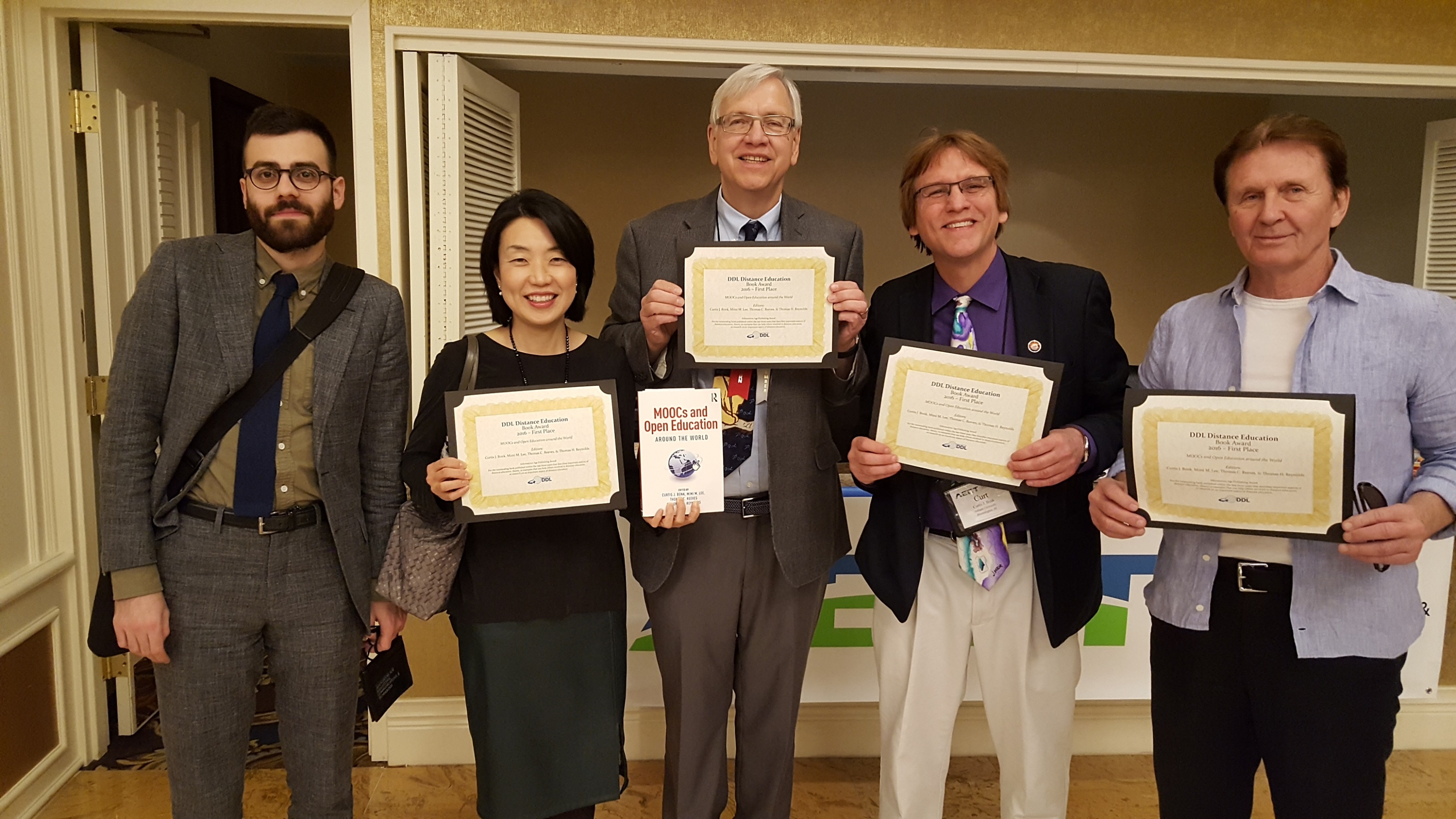 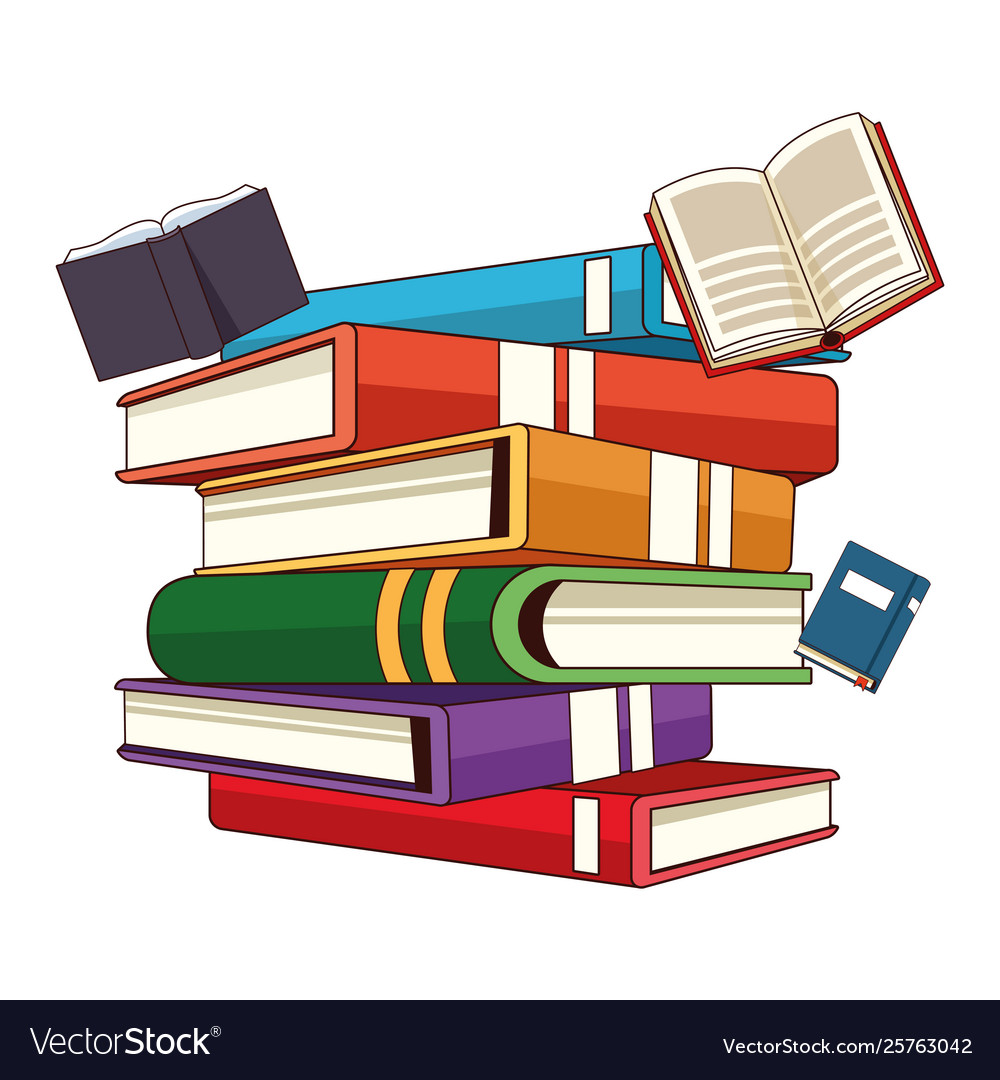 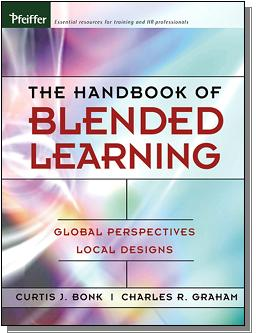 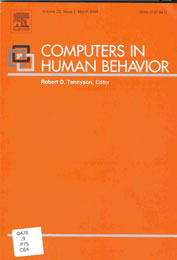 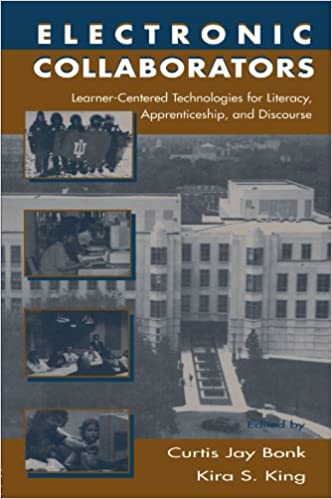 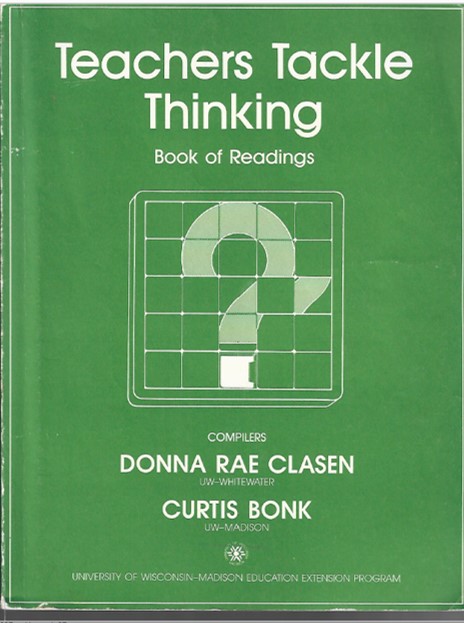 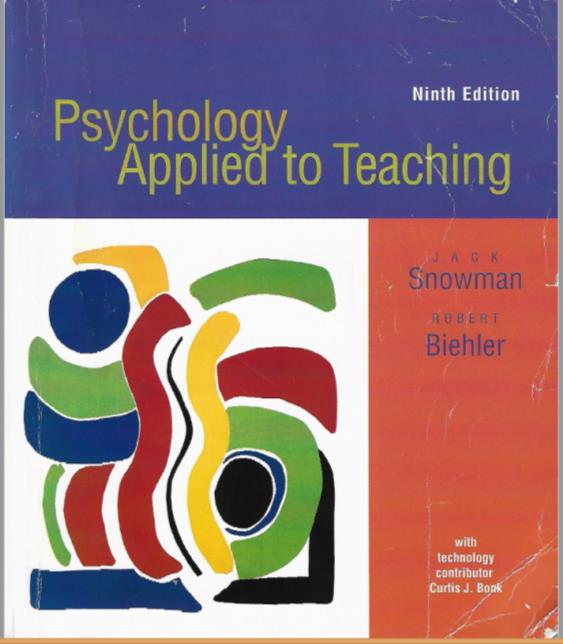 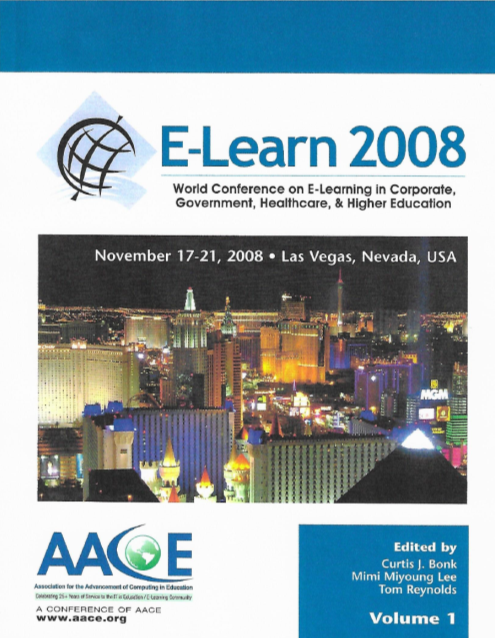 Special Issue:
Computers and 
Writing

W. Michael Reed
Curtis Jay Bonk
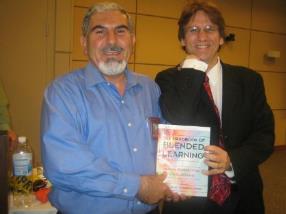 1998
2008
1992
1988
2000
2006
(All contributors affiliated 
with the IU School of Ed)
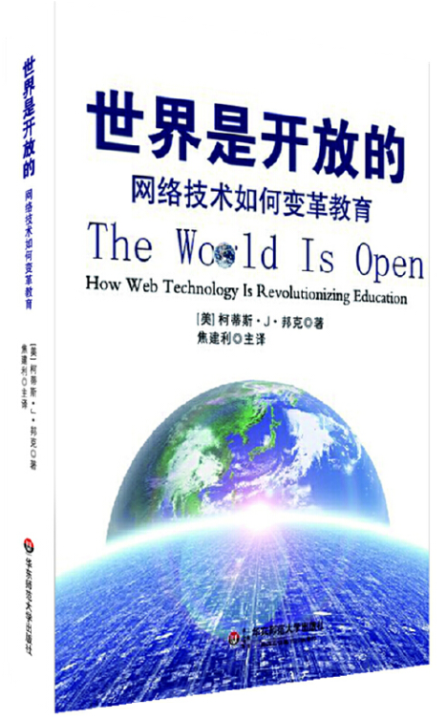 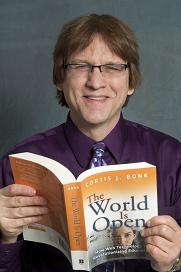 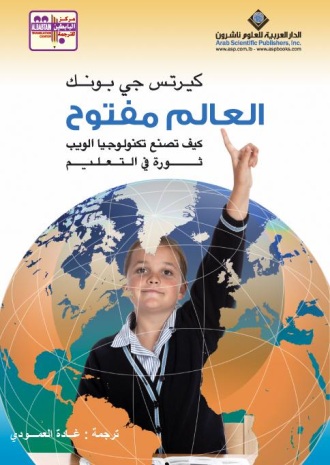 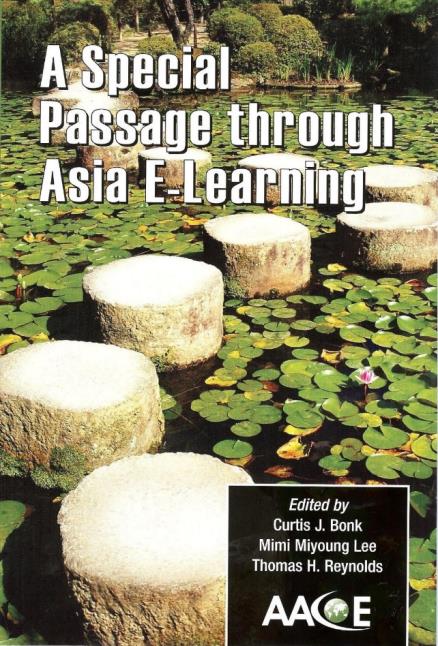 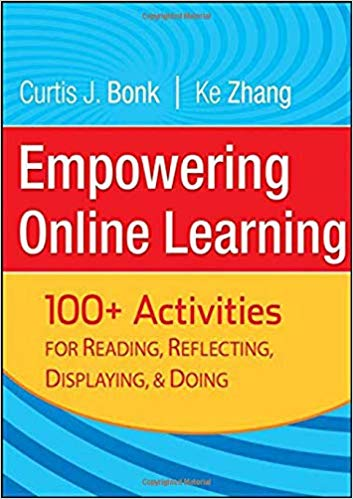 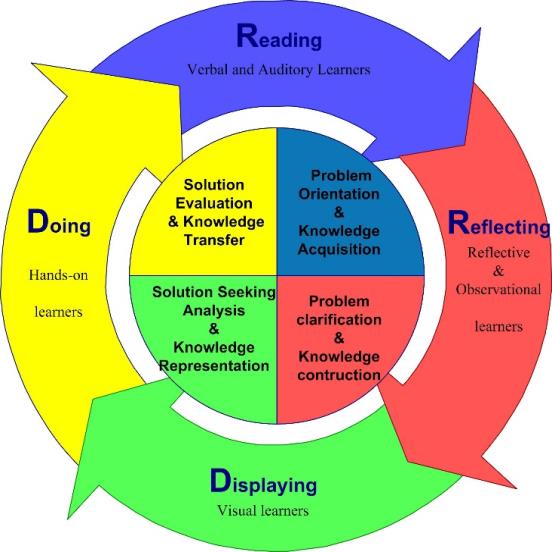 2009 (Expanded for paperback edition in 2011)
2009
2008
[Speaker Notes: World is open book]
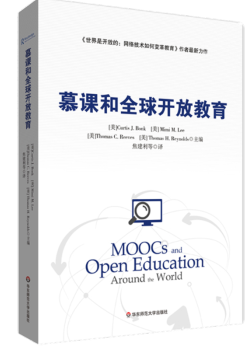 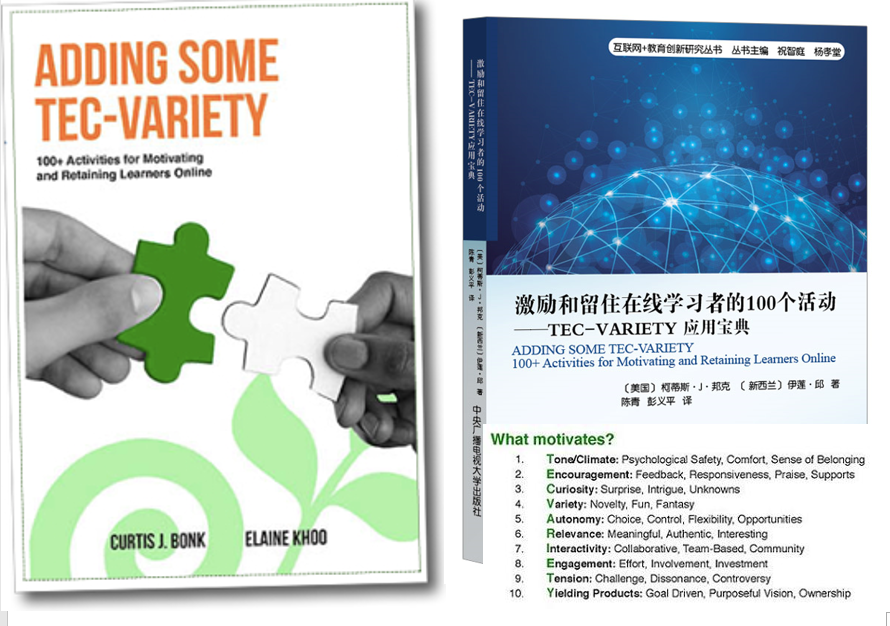 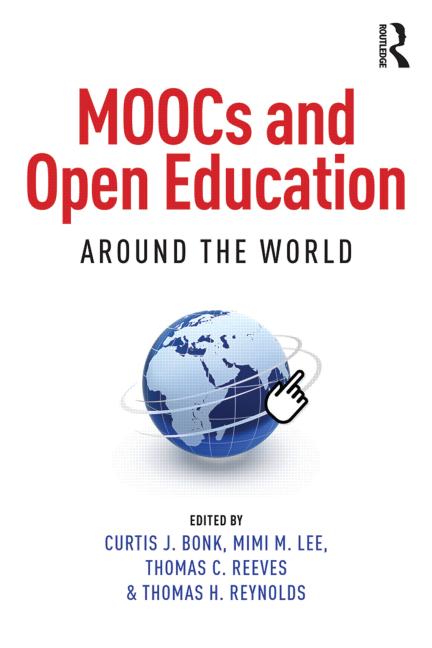 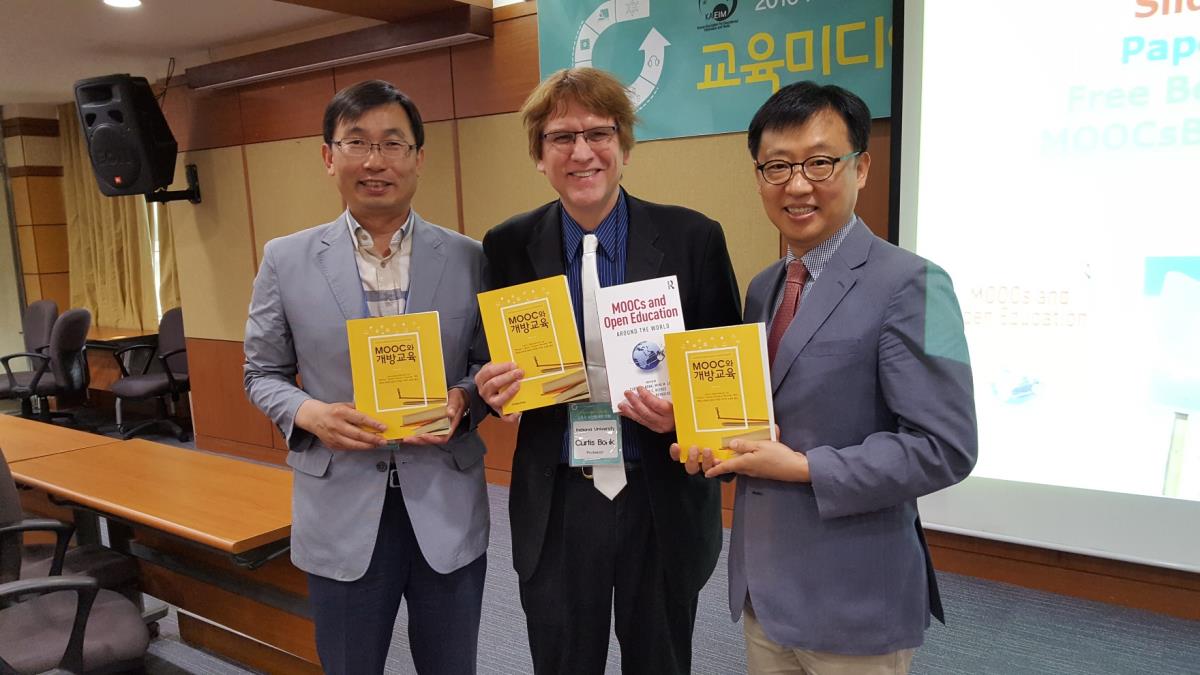 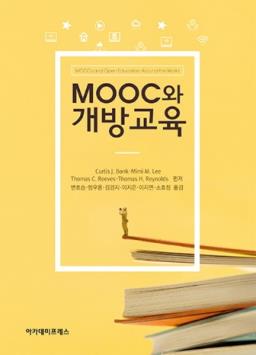 2015 (Chinese and Korean in 2016)
2014 (Free English & Chinese in 2015)
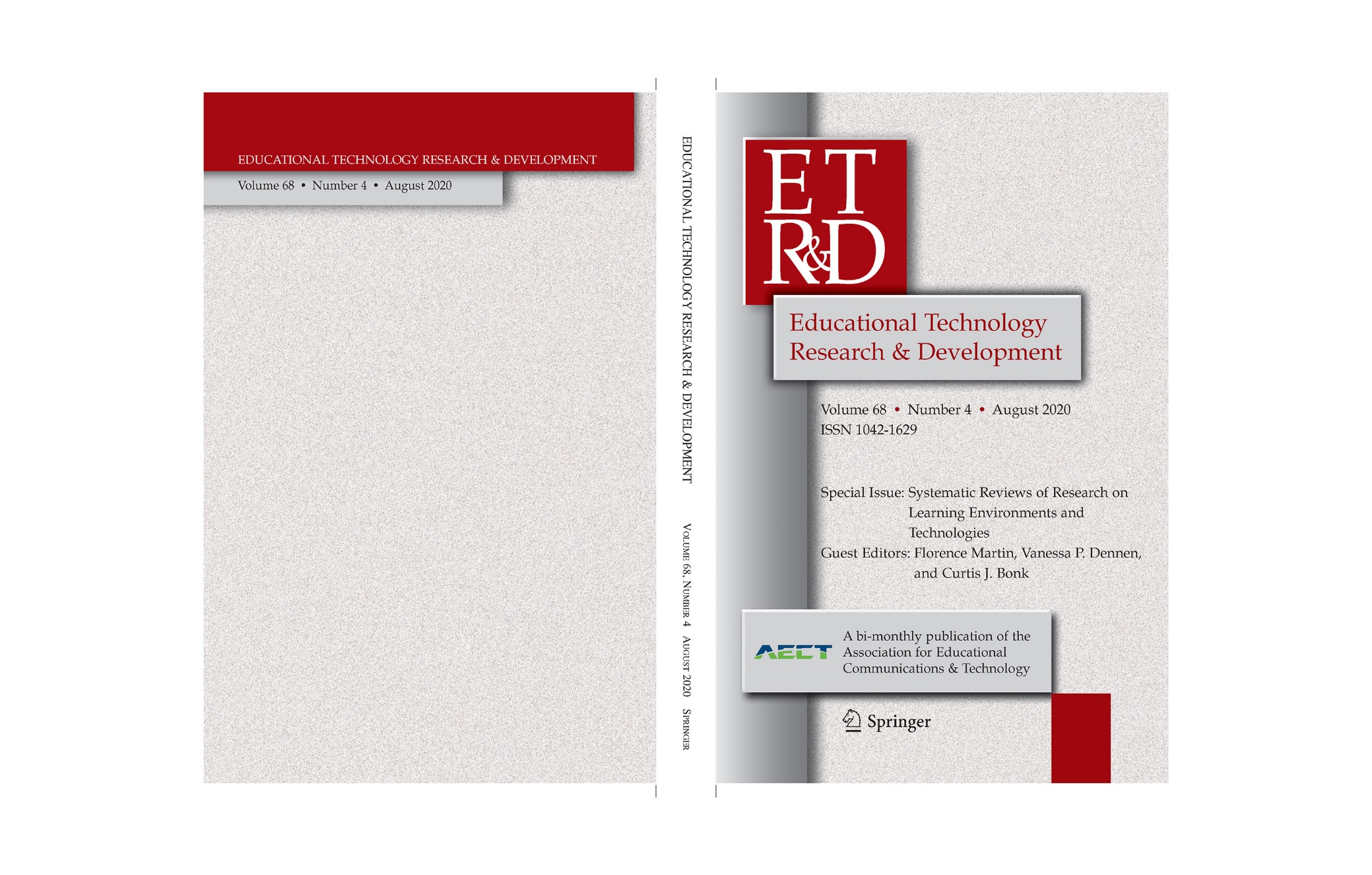 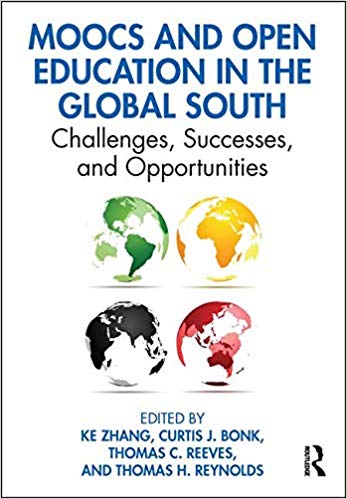 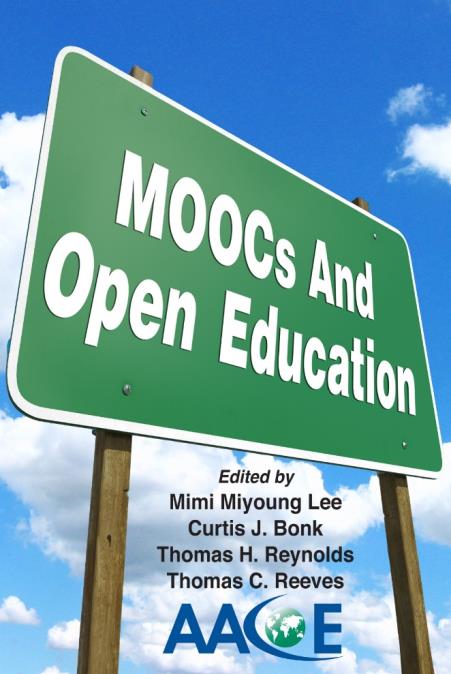 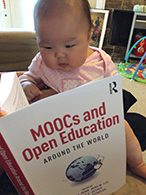 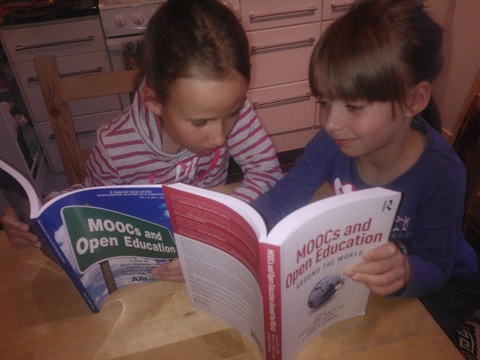 August 2020
2015
2020
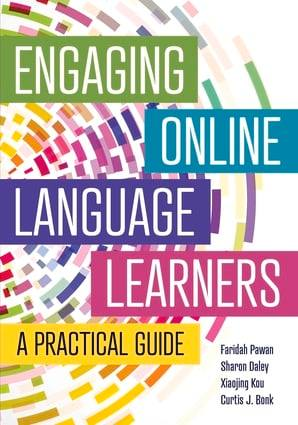 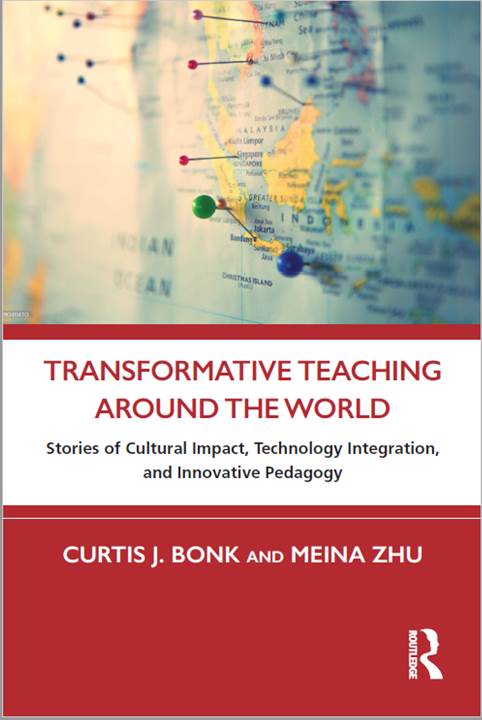 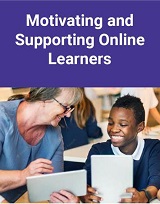 2022 
(Free book and course
Khoo & Bonk
Commonwealth of Learning)
2022 
(All contributors affiliated 
with the IU School of Education)
2022 
(published by TESOL)
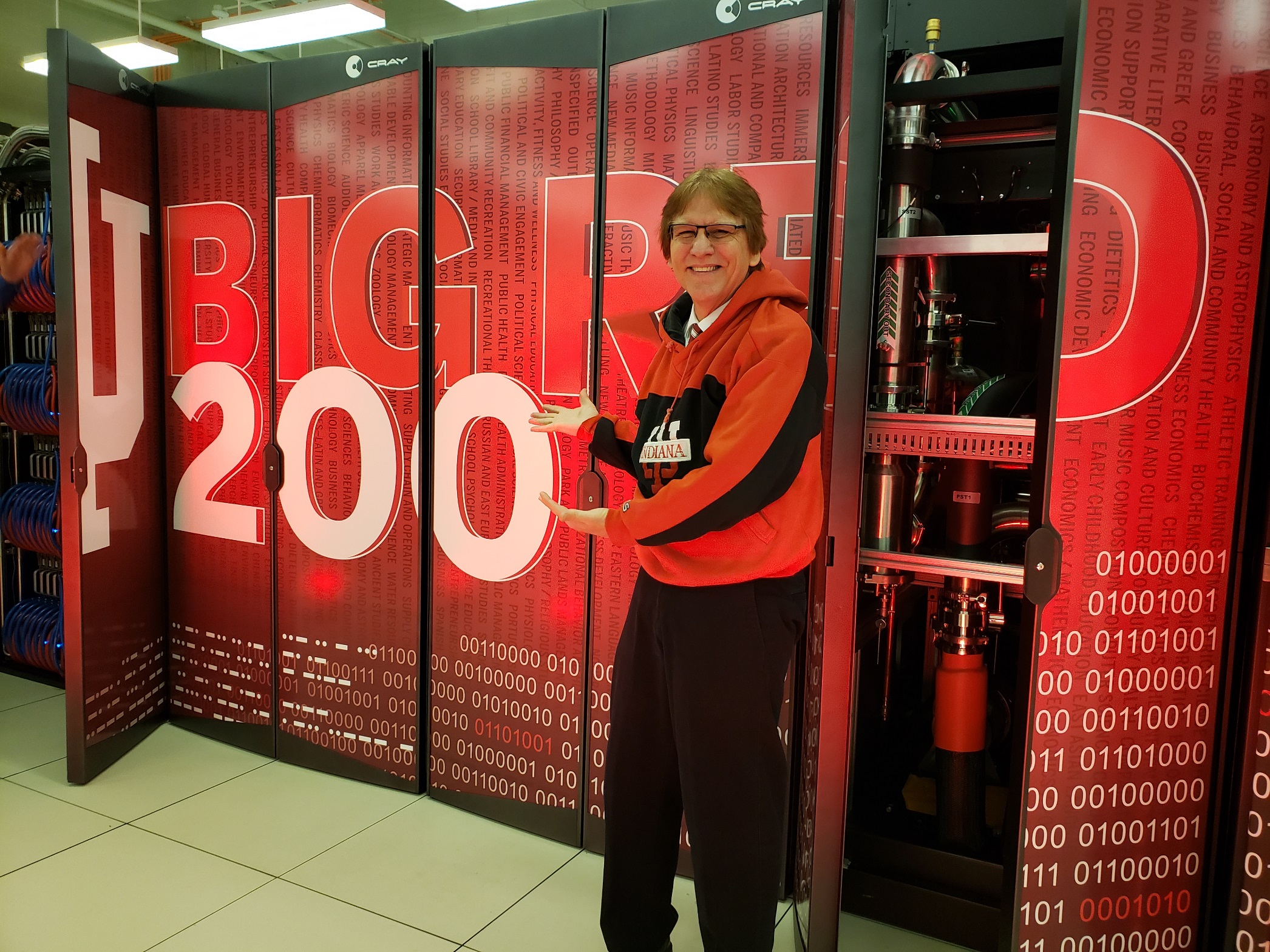 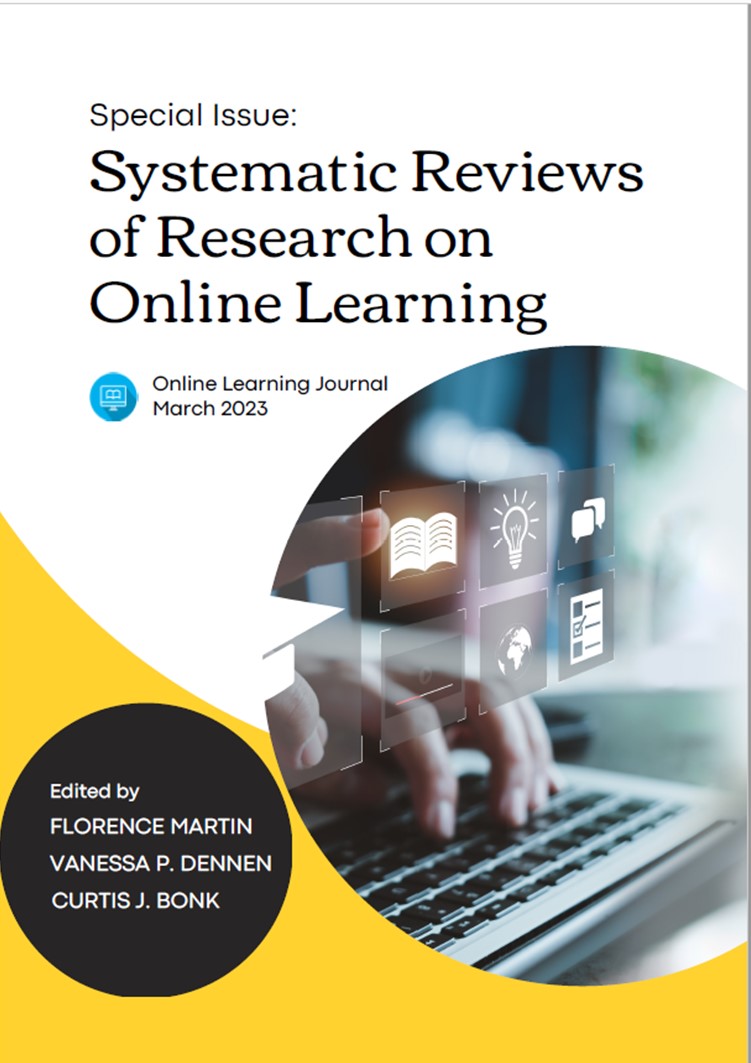 2023 free online
(Special Issue of the
Online Learning journal)